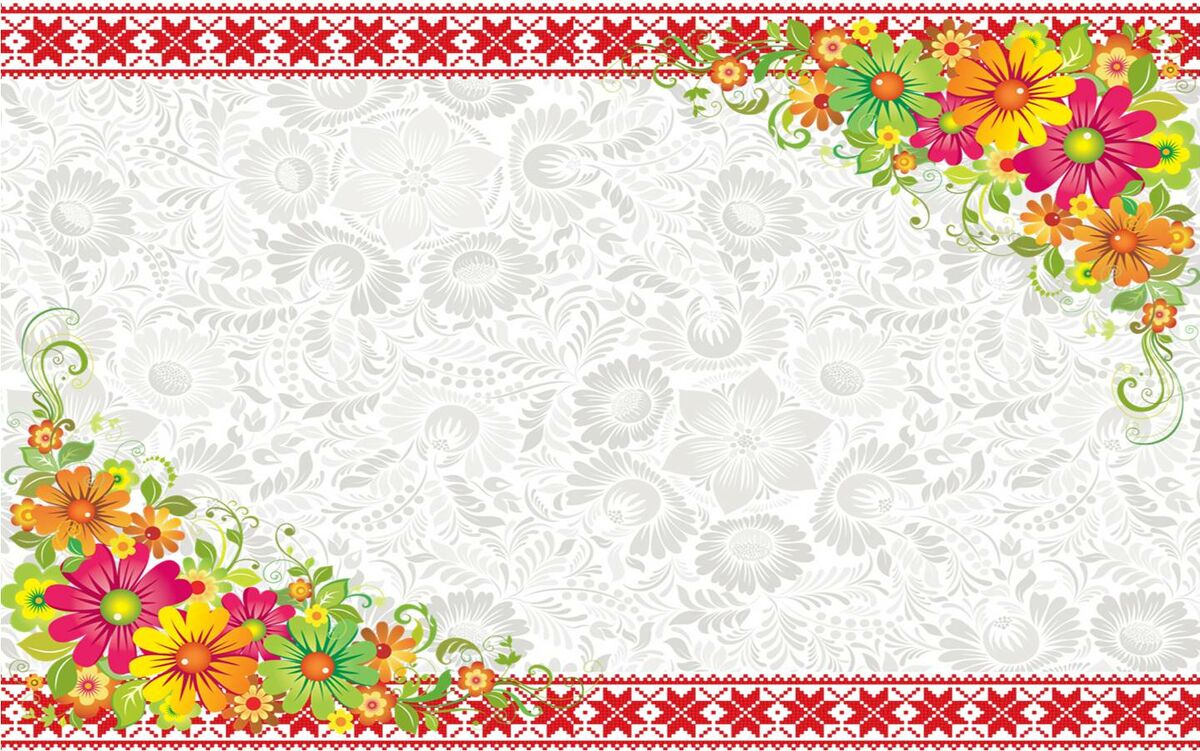 Інтернет-проєкт  Ліги старшокласників“Пишаємось тобою, рідний краю!”
Чорнявський навчально-виховний комплекс “ДНЗ-ЗОШ І-ІІІ ст.”
2020 р.
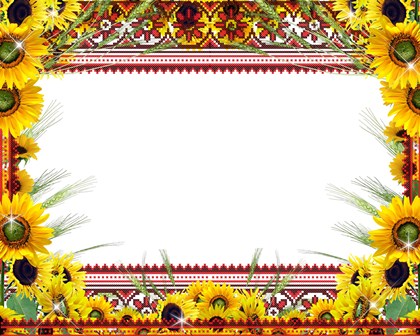 «Черкащино, моя ти вишиванко,земля козацька, вічна і свята!»
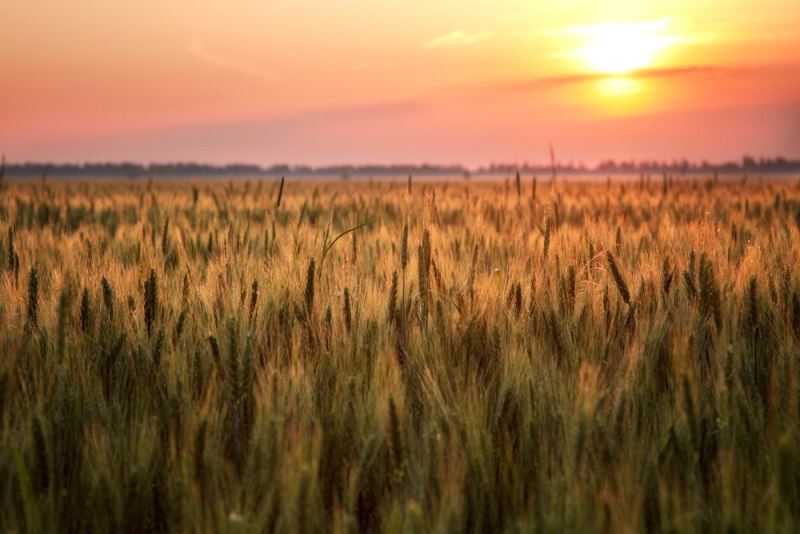 Черкащино, моя ти вишиванко!Родюча, щедра, лагідна земля.Рожевим вишиватиму світанки, зеленим вишиватиму поля
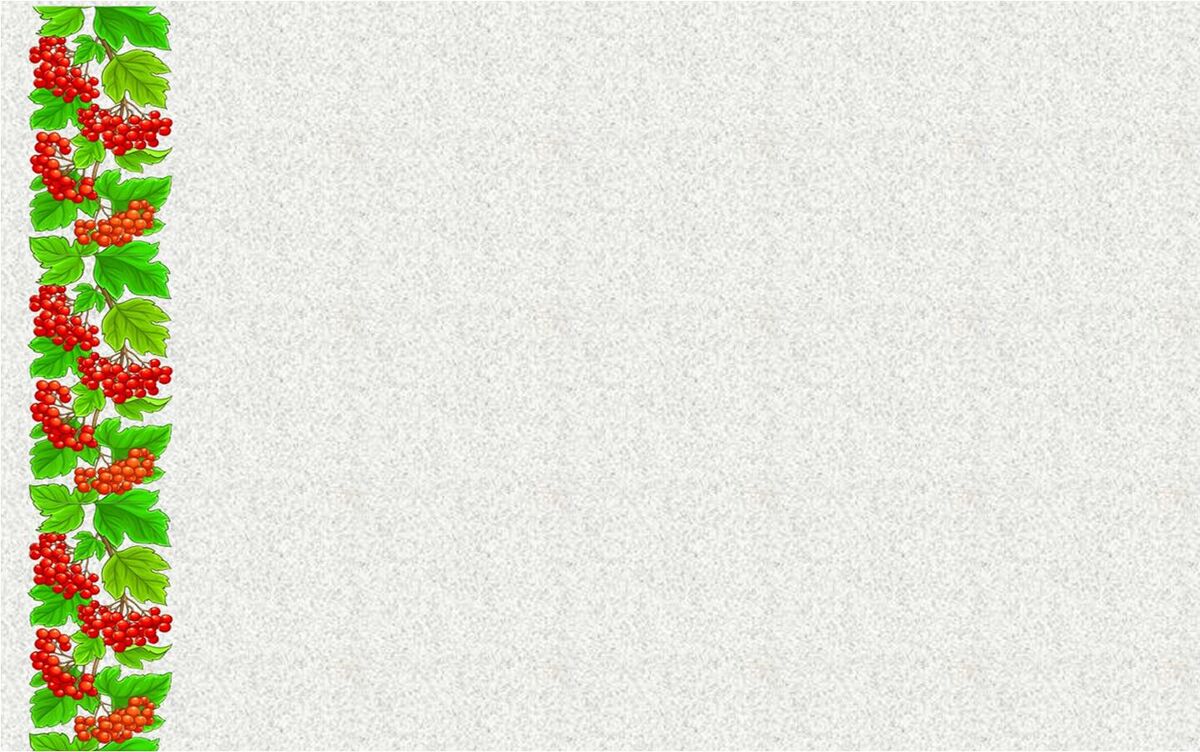 Сорочка біла Батьківщини-неньки.На ній червоним шию імена:Залізняка, Хмельницького, Шевченка,А золотом -  пшеницю на полях.
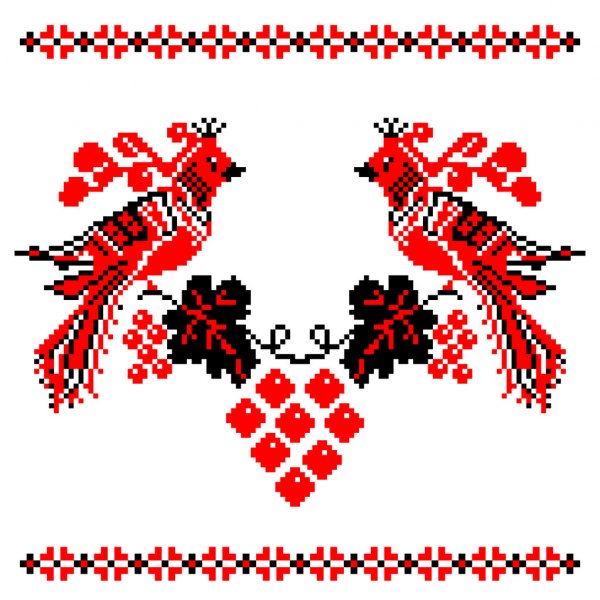 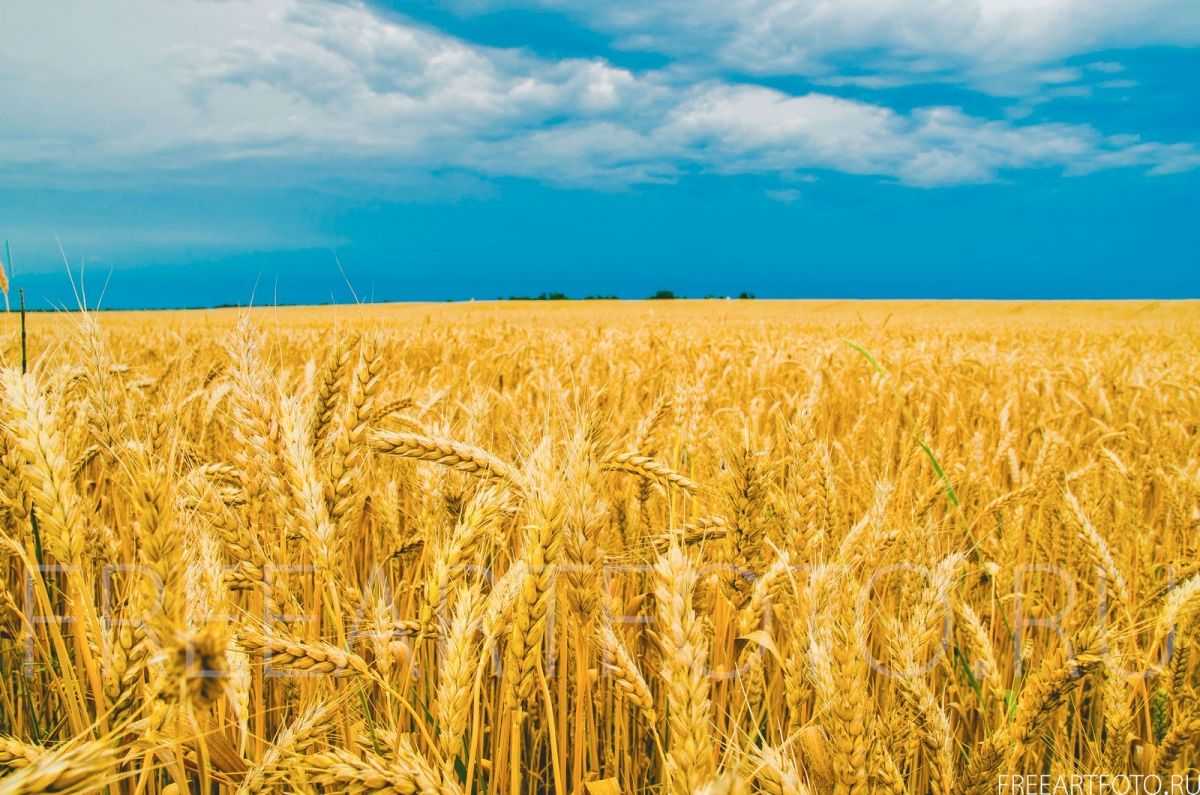 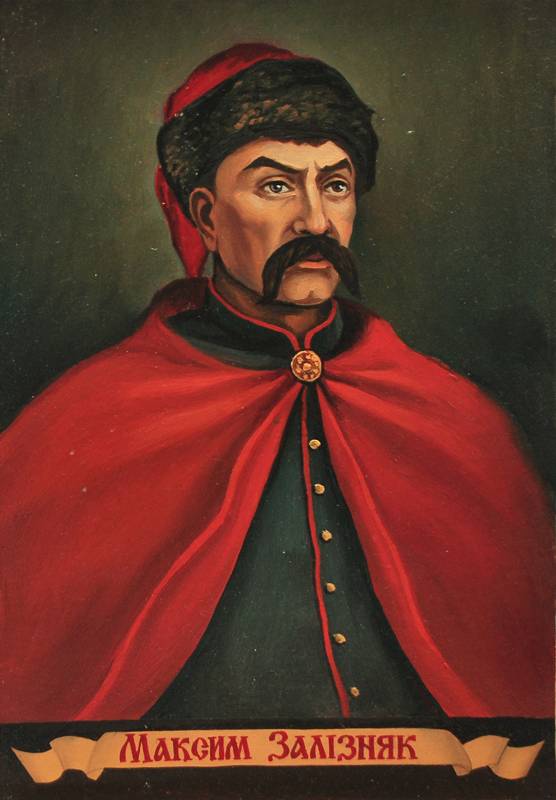 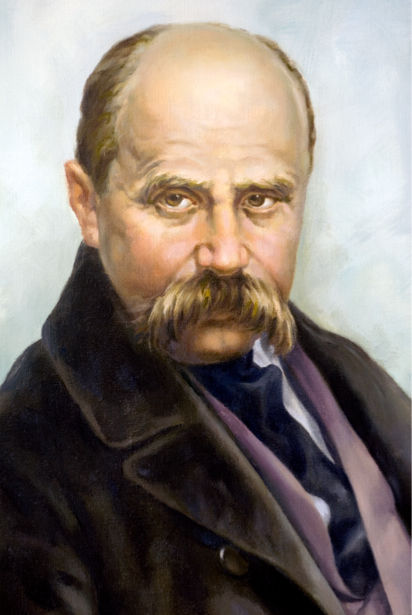 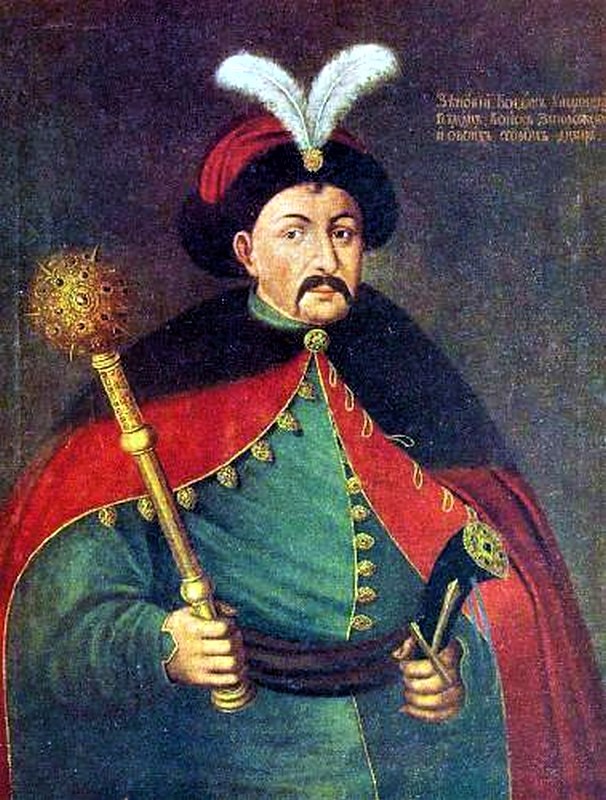 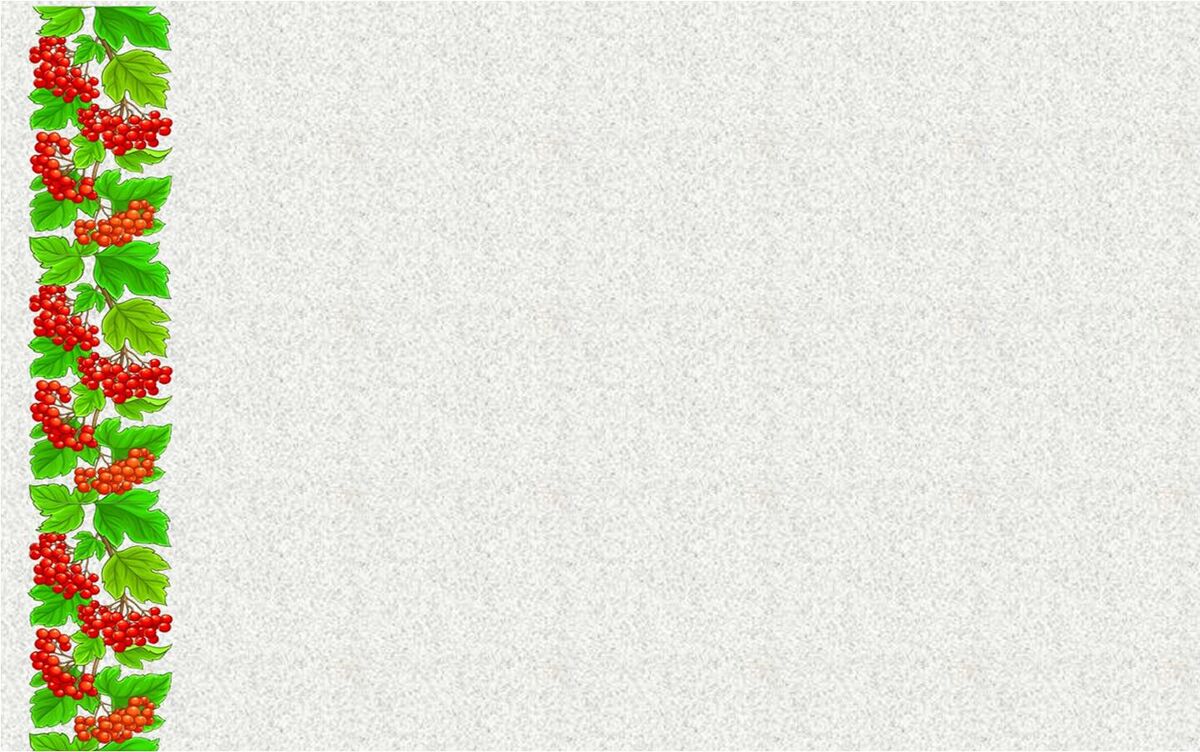 Черкащино, ти - центр України.За хліб, за сіль низький тобі уклін
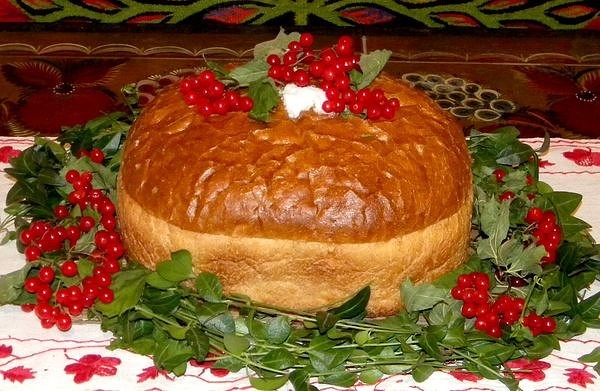 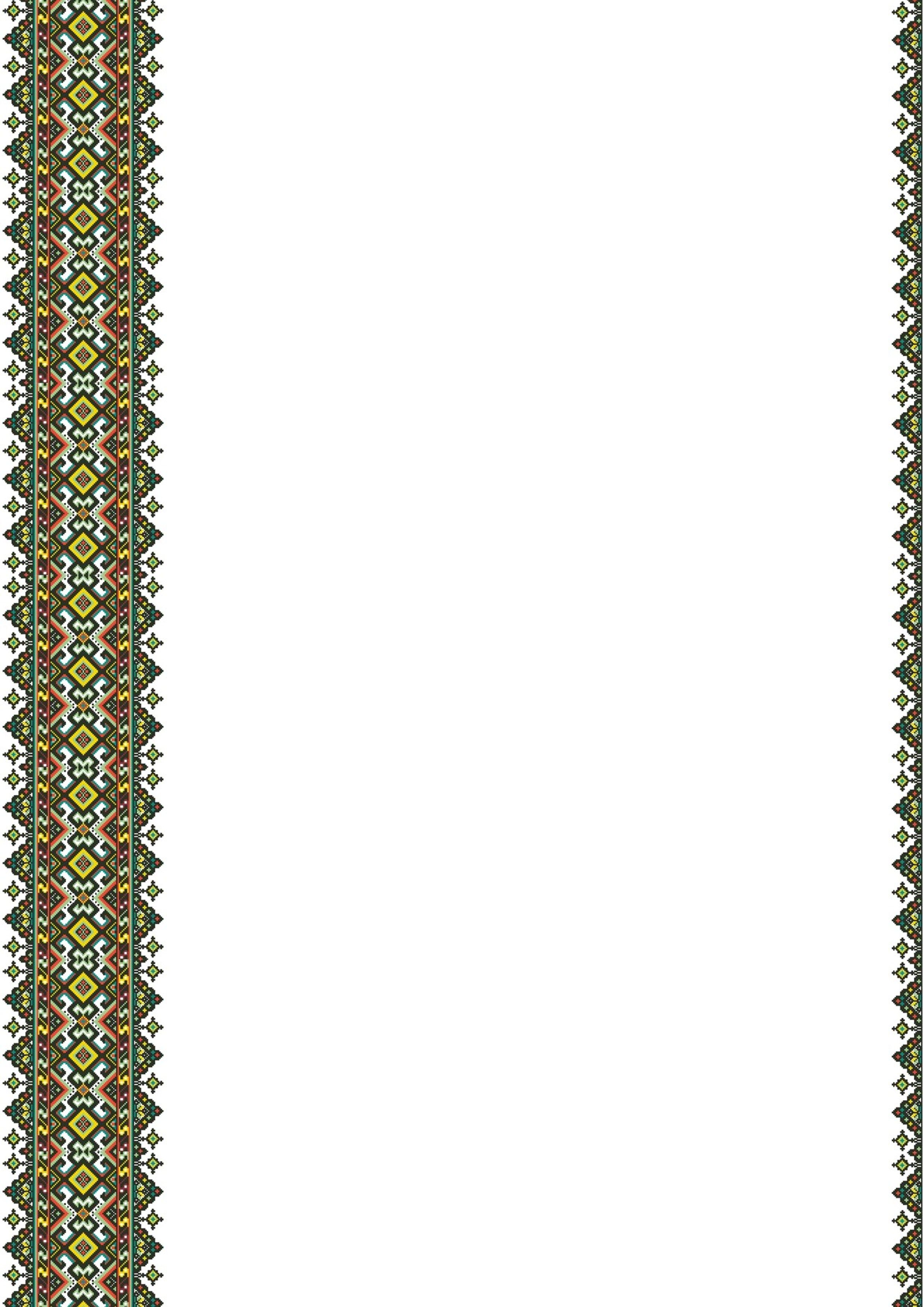 Стібками чорними я вишиваю війни, Голодомор, чорнобильський полин
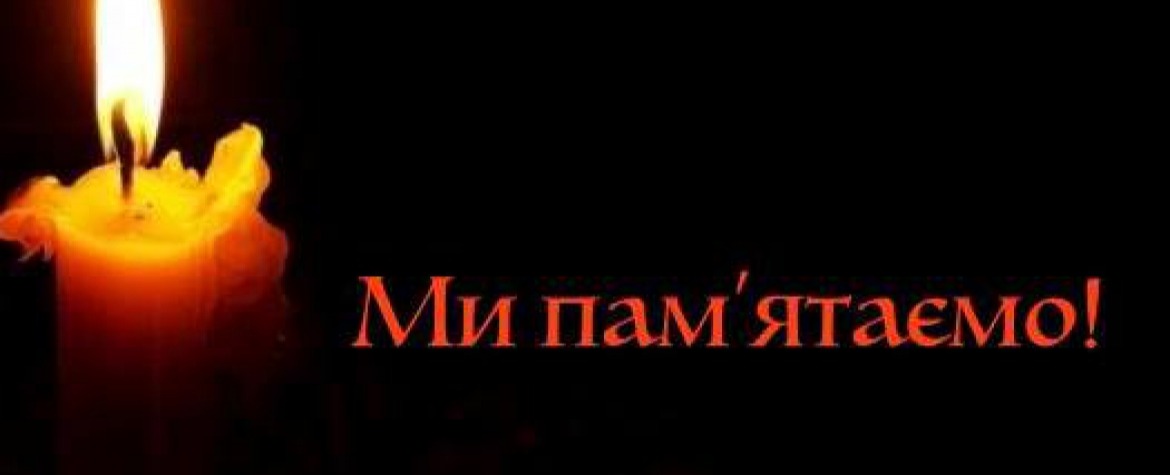 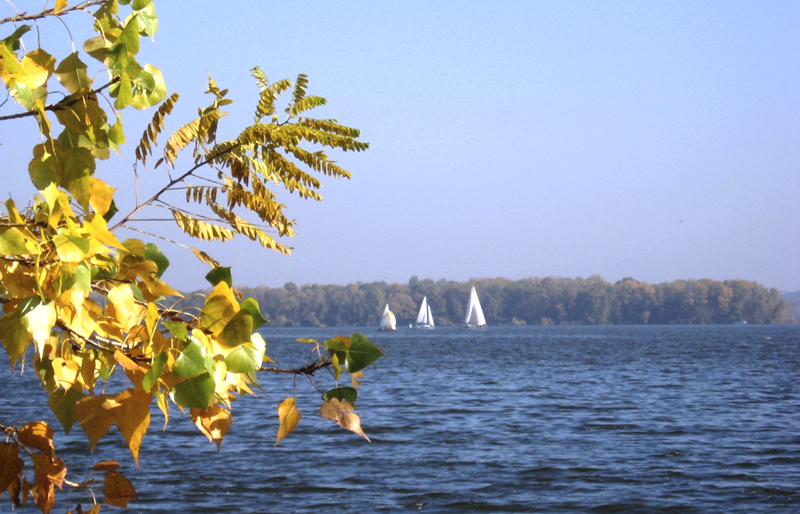 Хрестом бузковим мережую квіти,А гладдю – хвилі сивого Дніпра
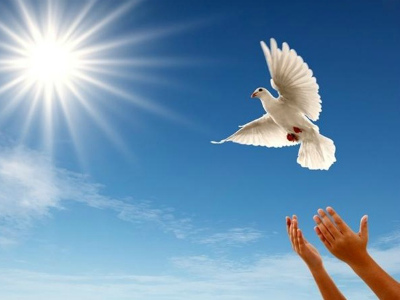 Прикрашу небо синім шовком шитеСтібками миру, щастя і добра
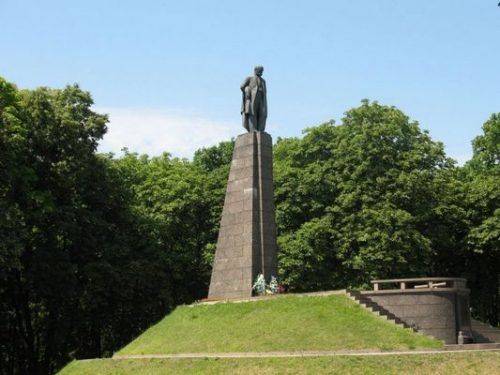 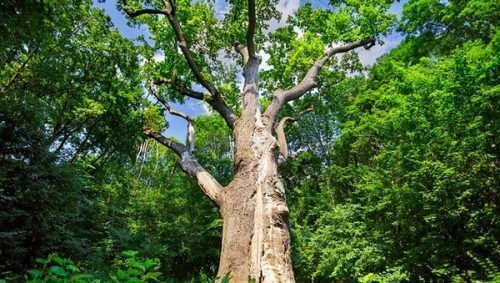 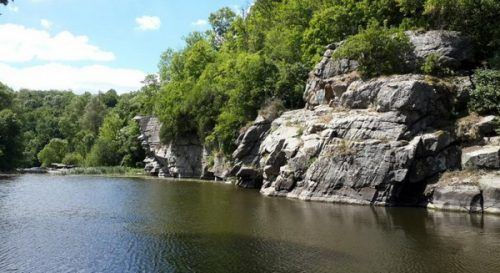 Душа моя до самого останкуЗ тобою буде в будні і свята,Черкащино - моя ти вишиванко,Земля козацька вічна і свята
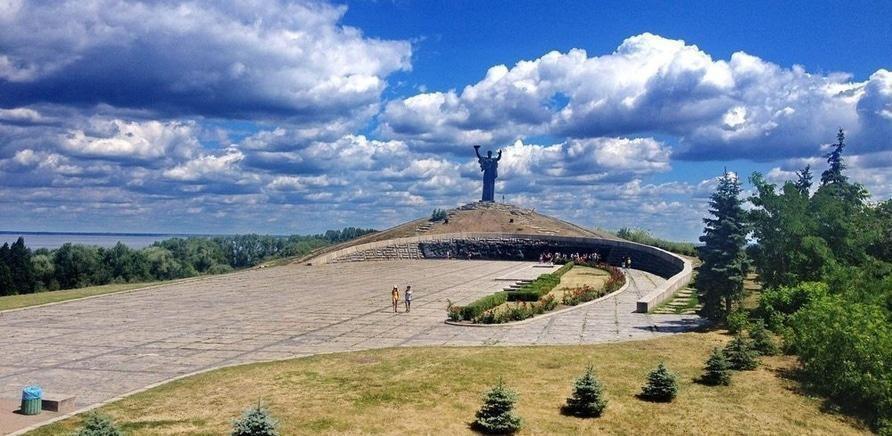 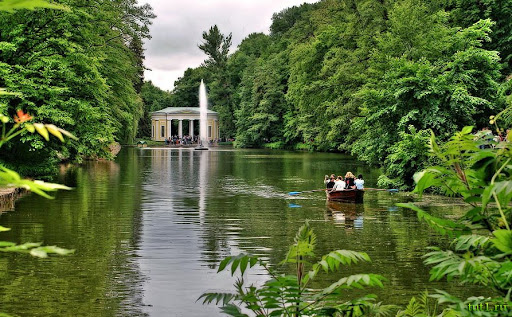 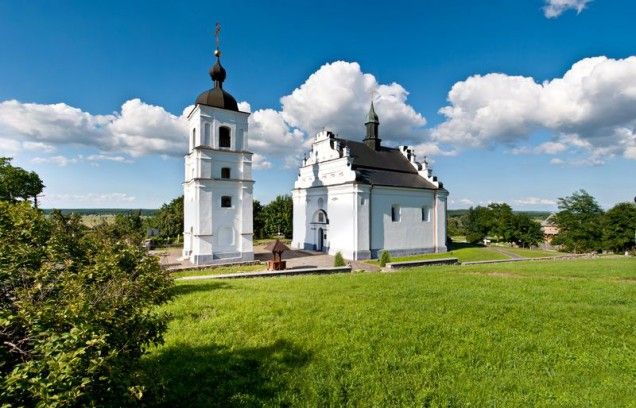 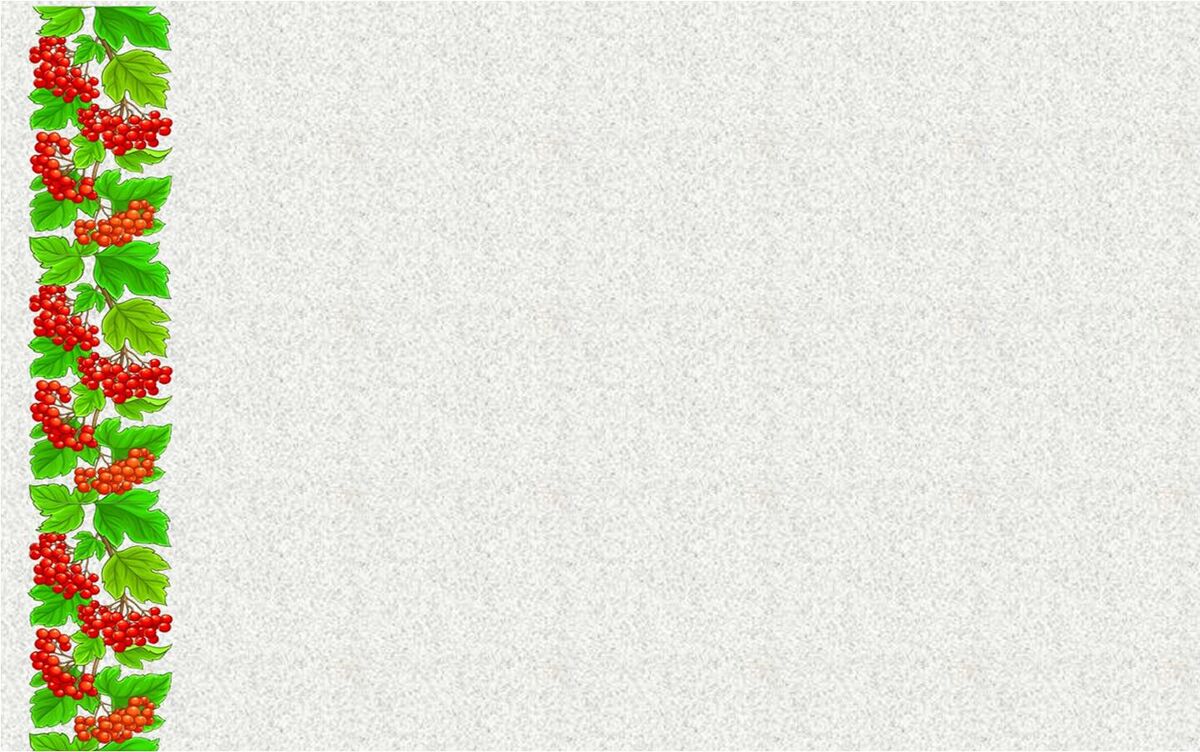 Над презентацією працювали:представники учнівського самоврядування 9-11 кл.Координатор проєкту: Шевченко О.В. , педагог-організаторУ презентації використано поезію Галини Анічіної  “Черкащино, моя ти вишиванко!”
Дякуємо за увагу!